Figure 4. Horizontal and VD tuning. (A) Disparity frequencies (in cycles per degree, cpd) of HD-selective cells in ...
Cereb Cortex, Volume 17, Issue 6, June 2007, Pages 1260–1273, https://doi.org/10.1093/cercor/bhl050
The content of this slide may be subject to copyright: please see the slide notes for details.
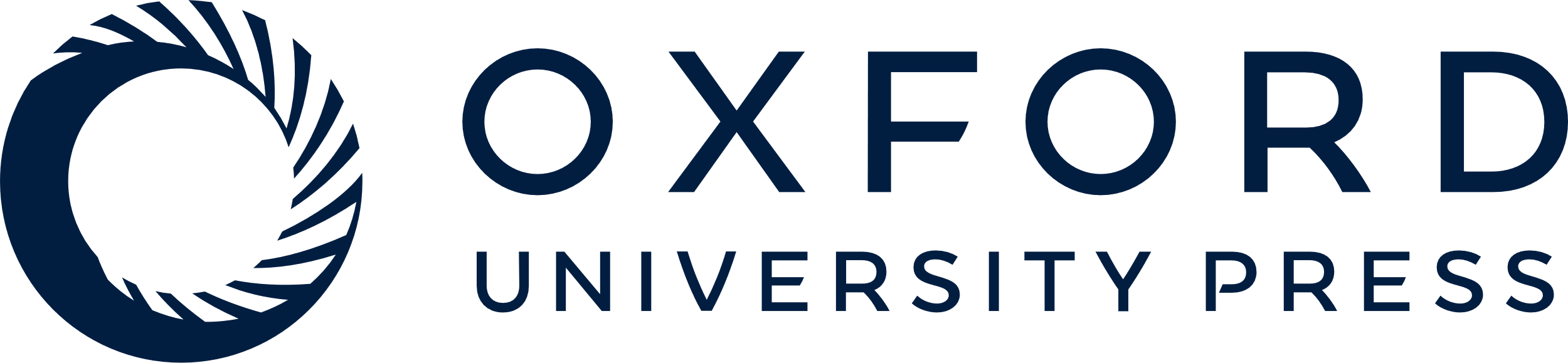 [Speaker Notes: Figure 4. Horizontal and VD tuning. (A) Disparity frequencies (in cycles per degree, cpd) of HD-selective cells in central V1 (dark) and peripheral V1 (white) are plotted as a function of the preferred disparity. Horizontal line delimits cells with coarse tuning profiles (frequency 0.75 cpd, tuned cells). Among the tuned categories, neurons are classified as TE or TI if their preferred disparity is within ±0.15° (vertical lines). Beyond these limits are cells with TN- or TF-tuning profile types. (B) Same as (A) for VD-selective cells. (C) Distributions of the different categories of HD-selective cells for central (dark) and peripheral (white) fields. (D) Same as (C) for VD.


Unless provided in the caption above, the following copyright applies to the content of this slide: © The Author 2006. Published by Oxford University Press. All rights reserved. For permissions, please e-mail: journals.permissions@oxfordjournals.org]